Antické reálie
1
Starověké Řecko: 
vláda  a lid
Nejstarší formy vlády a dělení společnosti:

Mykénská civilizace:

Hlavní pramen: tabulky s lineárním písmem B
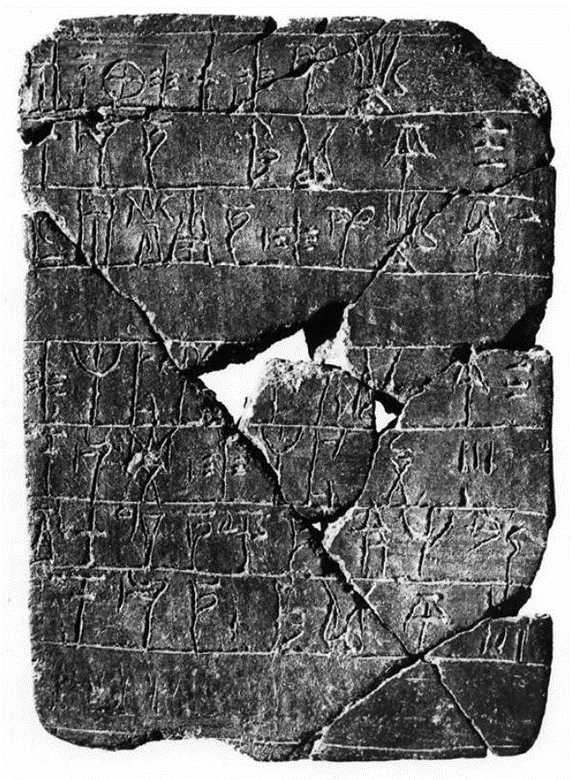 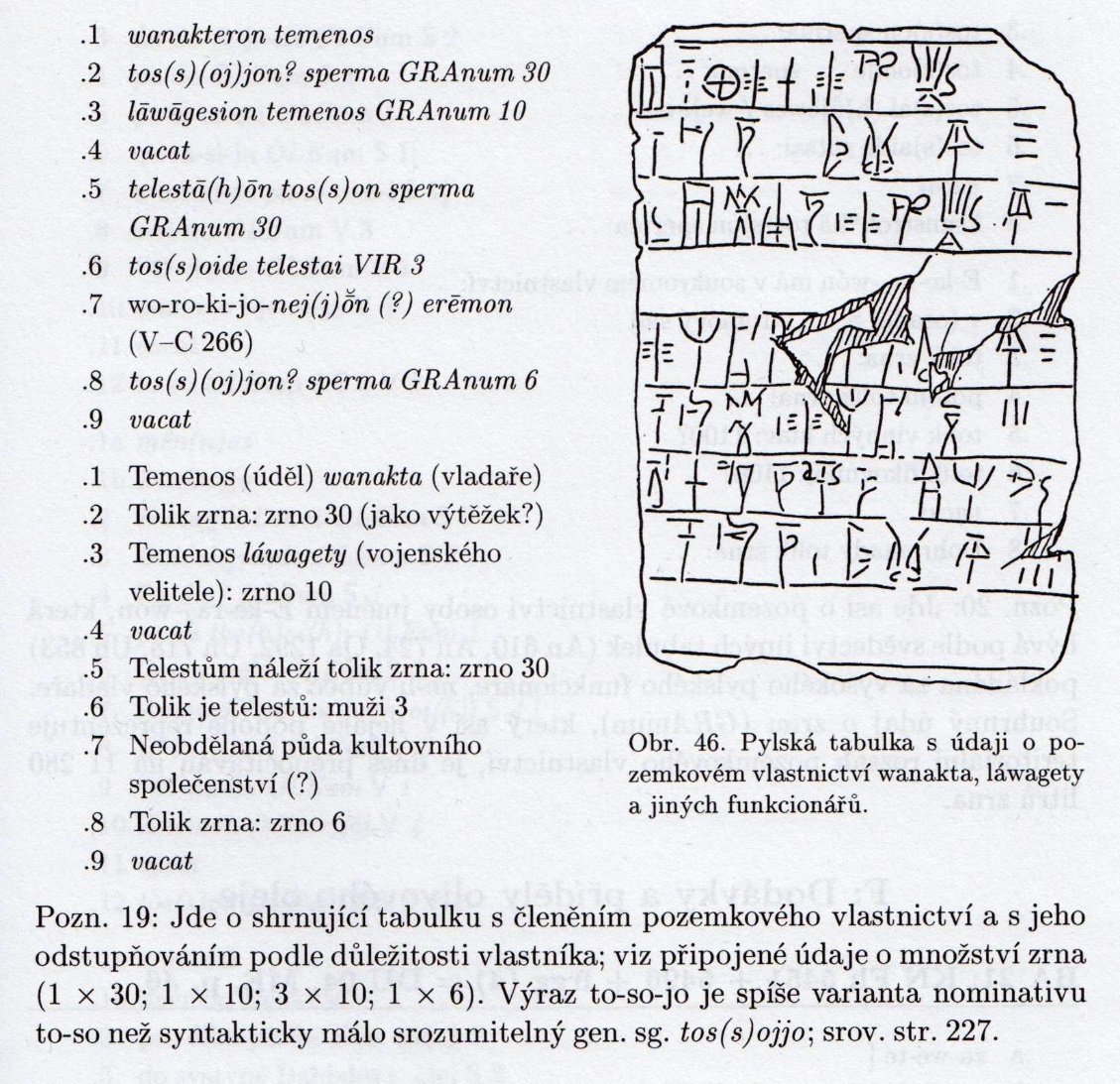 Vládnoucí třída: lze ji rozdělit na dvě složky

Centrální moc: 
	- reprezentována vladařem, který se nazývá WA-NA-KA, wanax

	- „1. ministrem: RA-WA-KE-TA, lawagetas

	-  vladařovou družinou tzv. E-QE-TA, heqetas / mn.č. heqetai -   pravděpodobně představitelé rodové šlechty
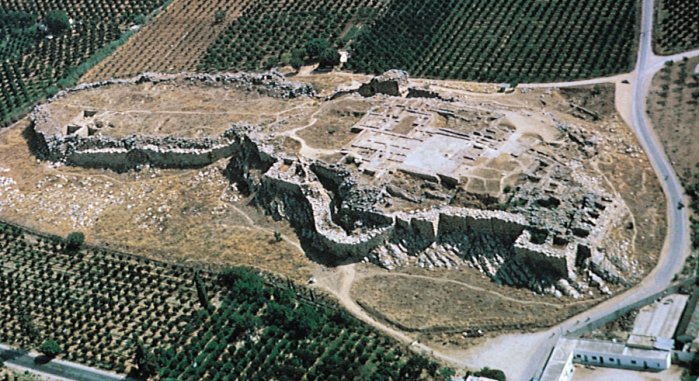 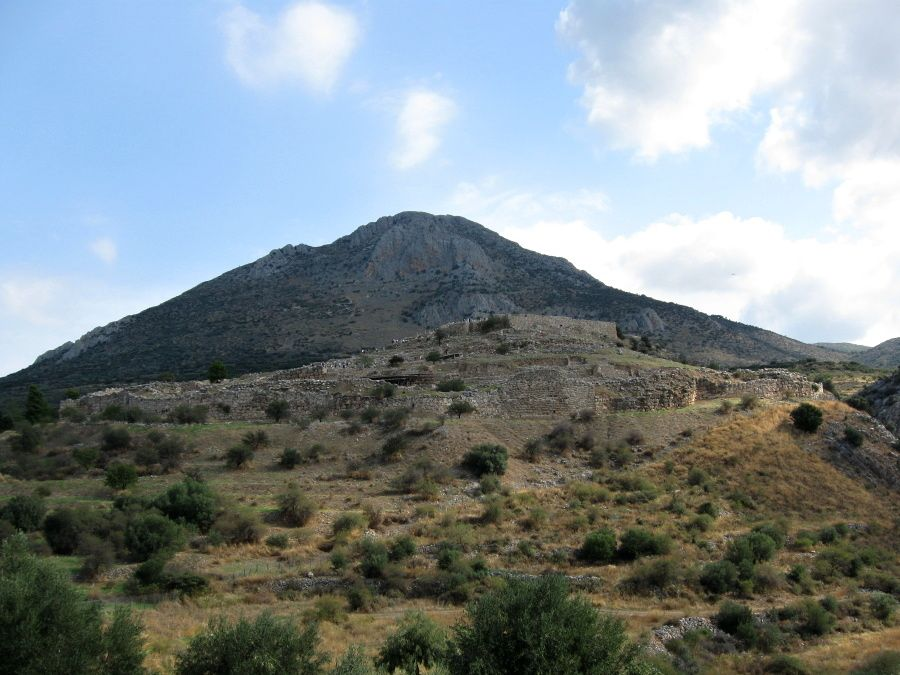 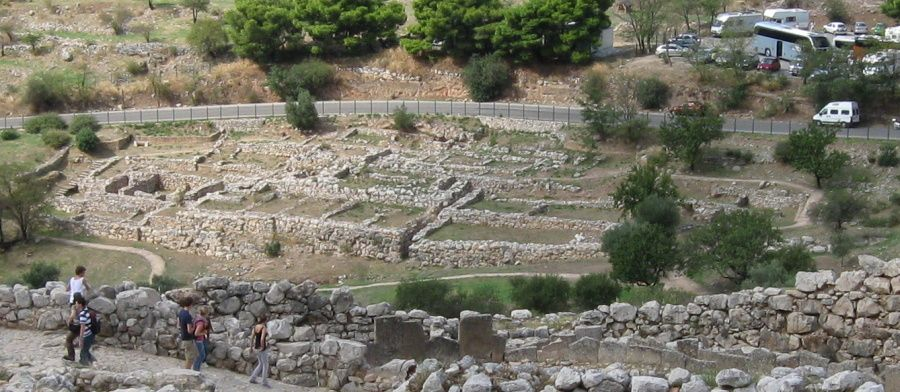 Místní správa ve správních okrscích (celkem 16):

v čele okrsku stál KO-RE-TE, koreter a jeho zástupce PO-RO-KO-RE-TE, prokoreter

součástí byli i tzv. TE-RE-TA, telestas – vlastníci půdy, kteří byli v podobném postavení k koreteru jako  hekwetai  k wanaktovi.
bylo jich velké množství
na Krétě jsou nazýváni i jako ktoinookhoi („vlastníci půdy“) – ne všichni však museli být telestové

ktoinookhoi – tvořili zřejmě horní vrstvu obyvatelstva každého orsku ozn. jako DA-MO, damos - občina vlastnící půdu, kterou bylo možno pronajímat jednotlivci. Postavení damu k wanaktovi není známo. 

mezi tuto vrstvu lze zařadit i hierewes - kněží
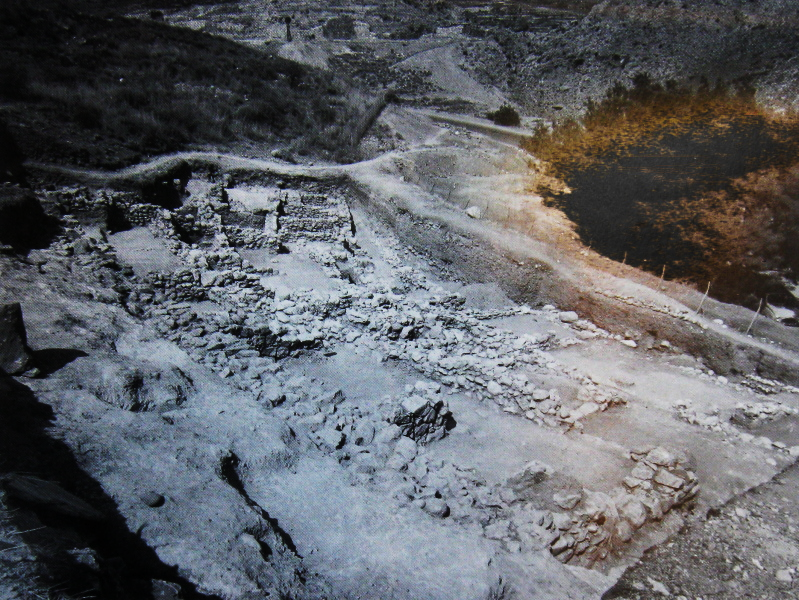 Pod tyto dvě vládnoucí složky patřila 

1) střední vrstva:
na tabulkách spojována se svobodným (není zcela prokázáno) obyvatelstvem vykonávajícím různé pracovní profese (hlavně řemeslné)
jejich velký počet ukazuje na vysokou diferenciaci společnosti

2) spodní vrstva svobodného obyvatelstva a otroci:
výzkumy ukazují, že mezi těmito dvěma skupinami není jasná dělící čára, jak je tomu v pozdějších obdobích

do této vrstvy obyvatelstva patří tzv. DO-E-RO, DO-E-RA, doeros, doera (doelos, doela) – jejich postavení je nejisté, ale jistě byli v silně závislém postavení – chybné je zřejmě označení otrok (dúlos, dúlé)

problémem je jejich označení theoio doeloi/doelai – na pylských tabulkách  se objevují jako nájemci půdy (ukazuje na nižší postavení, nikoliv však na otroka)
3) Otroci:
některé tabulky naznačují existenci vrstvy obyvatelstva, které lze za otroky považovat
většinou se jedná o ženy a děti což ukazuje na tradici zotročování pouze žen a dětí, zatímco muži byli pobiti
Vývoj od doby mykénské do klasického období:

po pádu mykénských center se dostává k moci rodová aristokracie, která vládne na základě zvykového práva, svými radami omezuje moc krále (basileus), který byl hlavním velitelem, soudcem a knězem

od 10. st.př. Kr. dochází k formování nových sídlišť a jejich postupnému zvětšování

dochází ke stěhování venkovského obyvatelstva do měst, kde někteří dosáhnou velkého majetku => požadavky na sepsání zvykového práva, omezení trvalé vlády basileů na vládu úřednického kolegia a zavedení smírčího úředníka mezi aristokraty a lidem
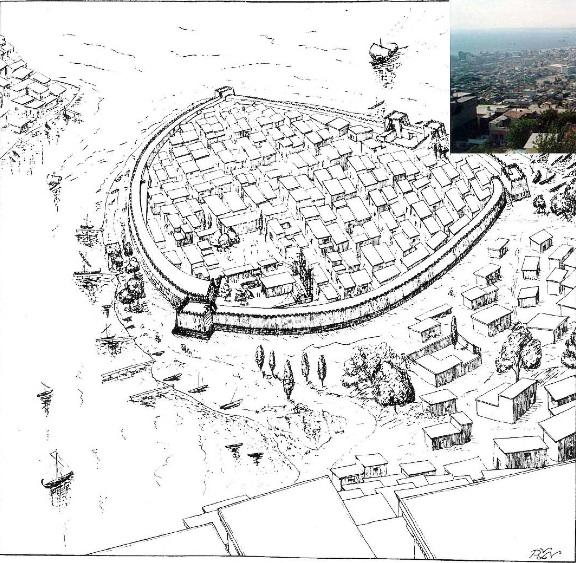 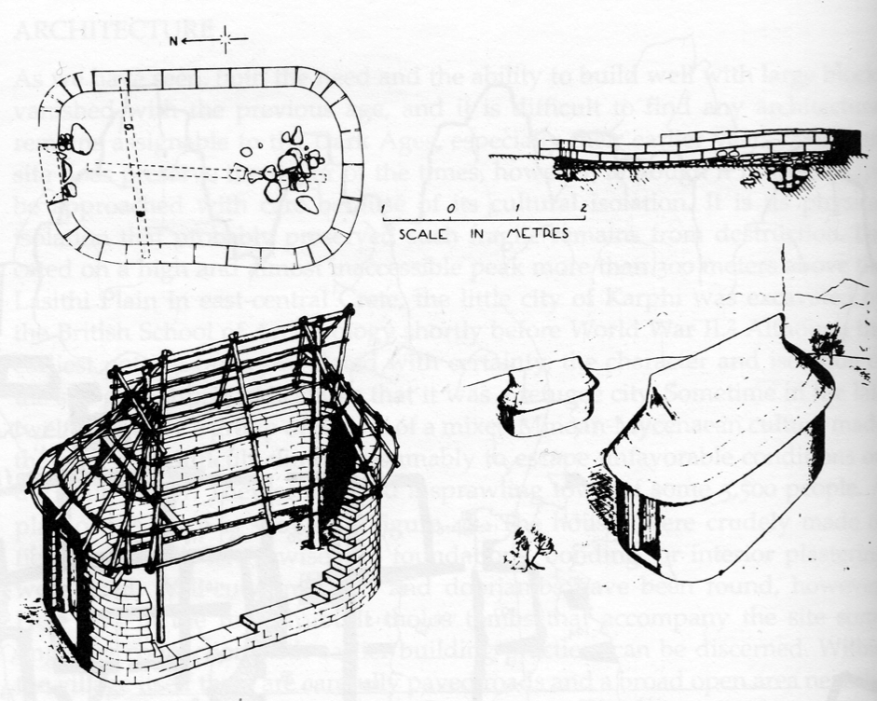 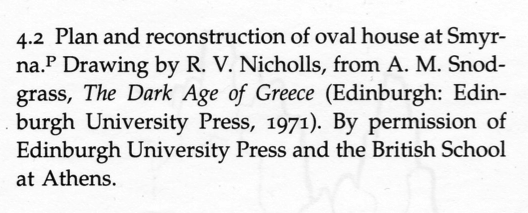 vláda aristokracie je ve většině měst v 7. – 6. st. nahrazena tyrannidou – v Thessalii, Boiótii a Spartě však nikdy nebyla nastolena

v čele stál tyrannos, který se dostal k moci státním převratem. Tyranem byl většinou bohatý a ctižádostivý vůdce.

během tyrannidy docházelo k významnému hospodářskému a kulturnímu rozkvětu

v 6. st. tyrannis mizí a je nahrazena oligarchií nebo demokracií
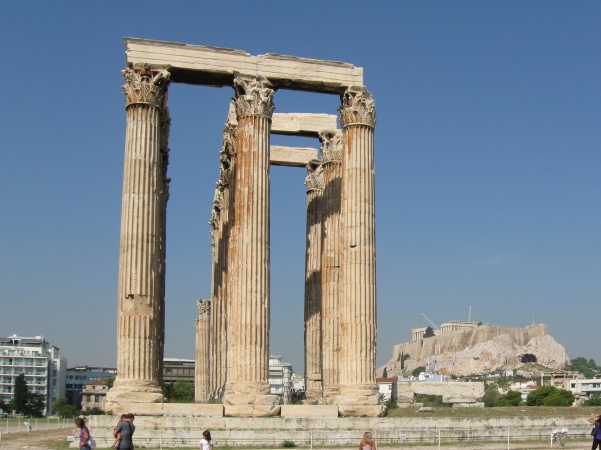 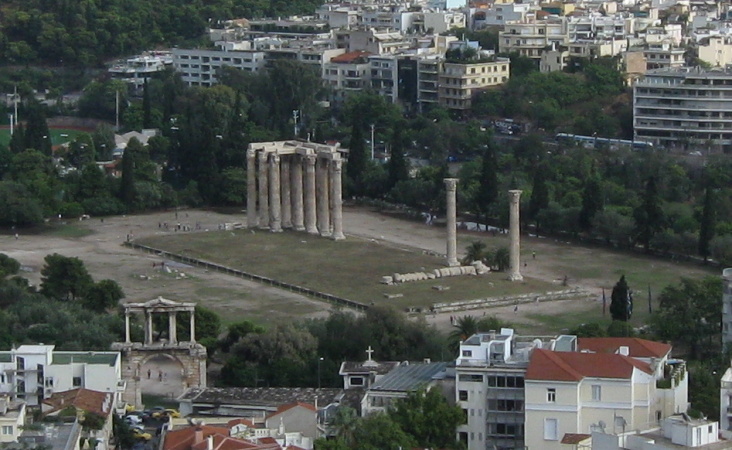 Athény a Attika

rody v Attice děleny do 4 fýl pod vedením fýlobasileů (náčelníků)

v Athénách fýly děleny na 12 frátrií po 30 rodech a 30 mužích vedených frátriarchem -> frátrie spojeny společným kultem Dia Frátria a Athény Frátrie

v čele genu (rodu) - volený správce archón a tamiás (pokladník) 

narušování rodového zřízení odchodem obyvatelstva => reorganizace obecní správy => synoikismos (tj. centralizace správy) => správa převedena do Athén a jejich obyvatelstvu udělena občanská práva => rozdělení obyvatelstva podle zaměstnání na tři stáda - ethnos:

1) eupatridy - dobře urozené => určeni k zastávání úřadů
2) geómory - vlastníky pozemkových údělů
3) démiúrgy - pracující pro veřejnost
podle tradice byly Athény spravovány nejdříve několika rody králů

v polovině 8. st. byla vláda krále stanovena na 10 let a od roku 683/682 omezena jeho moc vytvořením trvalého sboru 9 archontů   -> vedli obec a vytvářeli zvykové právo na základě zaznamenávání soudních rozhodnutí

 úřad archonta trval 1 rok => poté se mohli stát součástí aeropagu, rady zasedající na Areově pahorku (Areios pagos) ->  v 7. st. se stal hlavním orgánem vlády a měl na starosti soudy týkající se vražd (počet členů asi 200-300)
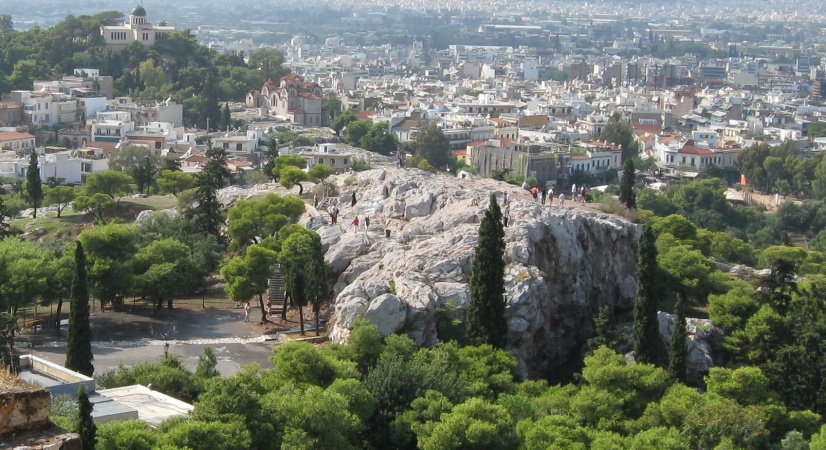 ostatní lid (démos) se shromažďoval v ekklésii
v 2 pol. 7. st. se Kylón pokusil neúspěšně nastolit tyrannis, když využil nespokojenosti lidu -> viditelné známky krize => sepsání zvykového práva

sepsání práva Drakónem r. 621 - rozlišování mezi vraždou a zabitím a stanovení stupně příbuznosti, zavedení nového soudního dvora „51 mužů“ => oslabení moci aeropagu

další reformy zavedl r. 594/3 Solón - zakázal dlužní otroctví, udělil občanská práva usedlým cizincům - metoikům
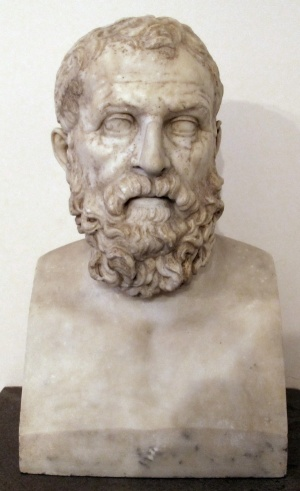 rozdělil obyvatelstvo podle ročního výnosu obilí nebo olivového oleje do 4 majetkových tříd => vymezení vojenských a finančních povinností a práva na zastávání úřadů => změny ve státní správě -> omezení aeropagu, vytvoření rady búlé, skládající se ze 400 členů (po 100 z každé fýly)
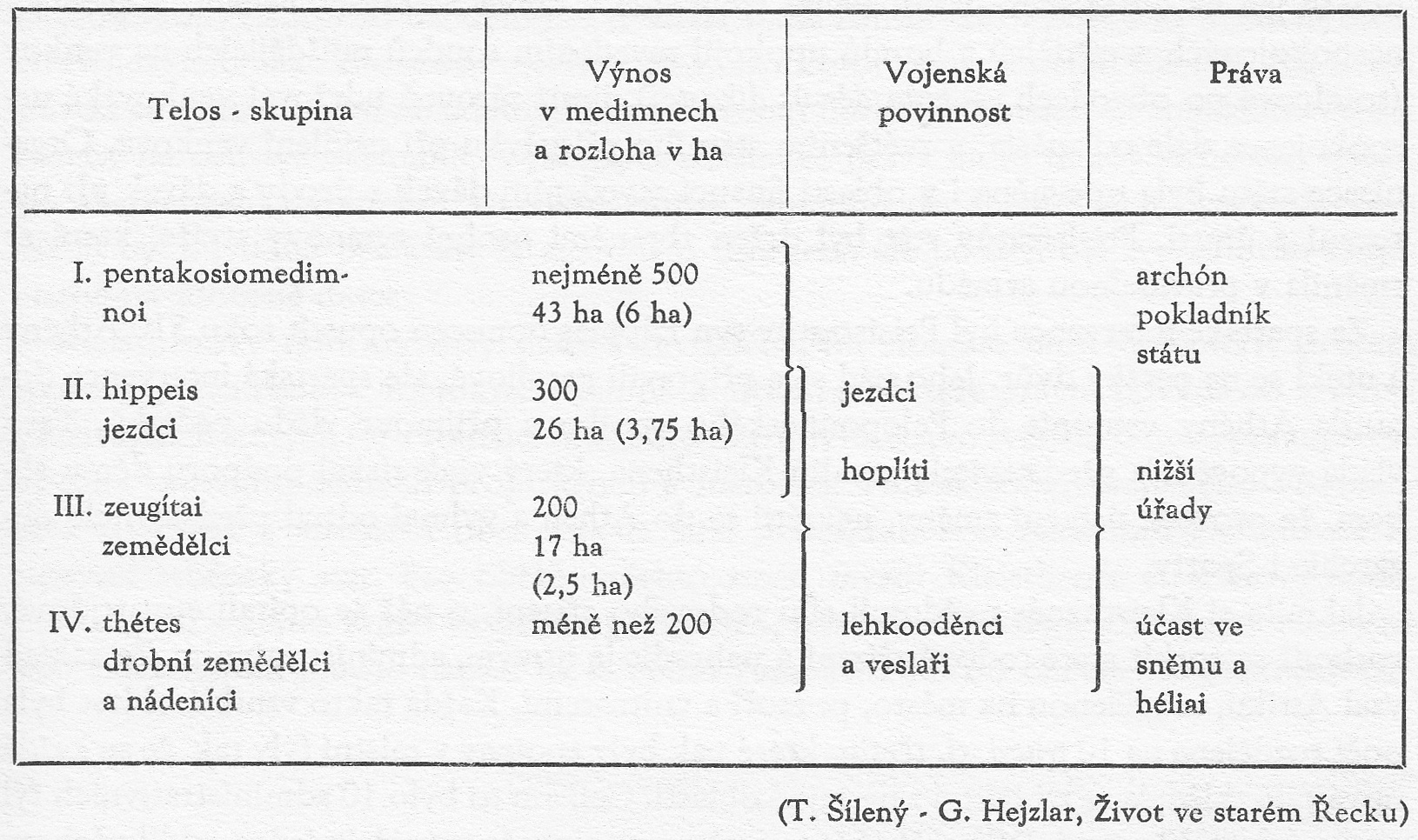 búlé: připravovala návrhy pro ekklésii – lidový sněm složený s plnoprávných občanů starších 20 let

ekklésie: schvalovala návrhy na volbu nejvyšších úředníků, návrhy rady, vyřizovala odvolání proti rozhodnutí úřadů -> kontrolovala jejich činnost

zavedení soudního sboru héliaia - lidový soud, který se skládal z tzv. héliastů   -> dobrovolní zástupci rodových fýl starší 30 let
soudila trestní žaloby a dávala náhled v oblasti soukromého práva

drobné přestupky soudil diaitétés

Solónovy zákony zůstaly v platnosti i v době tyranidy, kterou v Athénách roku 561/60 nastolil Peisistratos => do úřadů však byly dosazováni Peisistratovi stoupenci
zavedl soudce jezdících na venkov (soudcové po obvodech – kata démús dikastai)
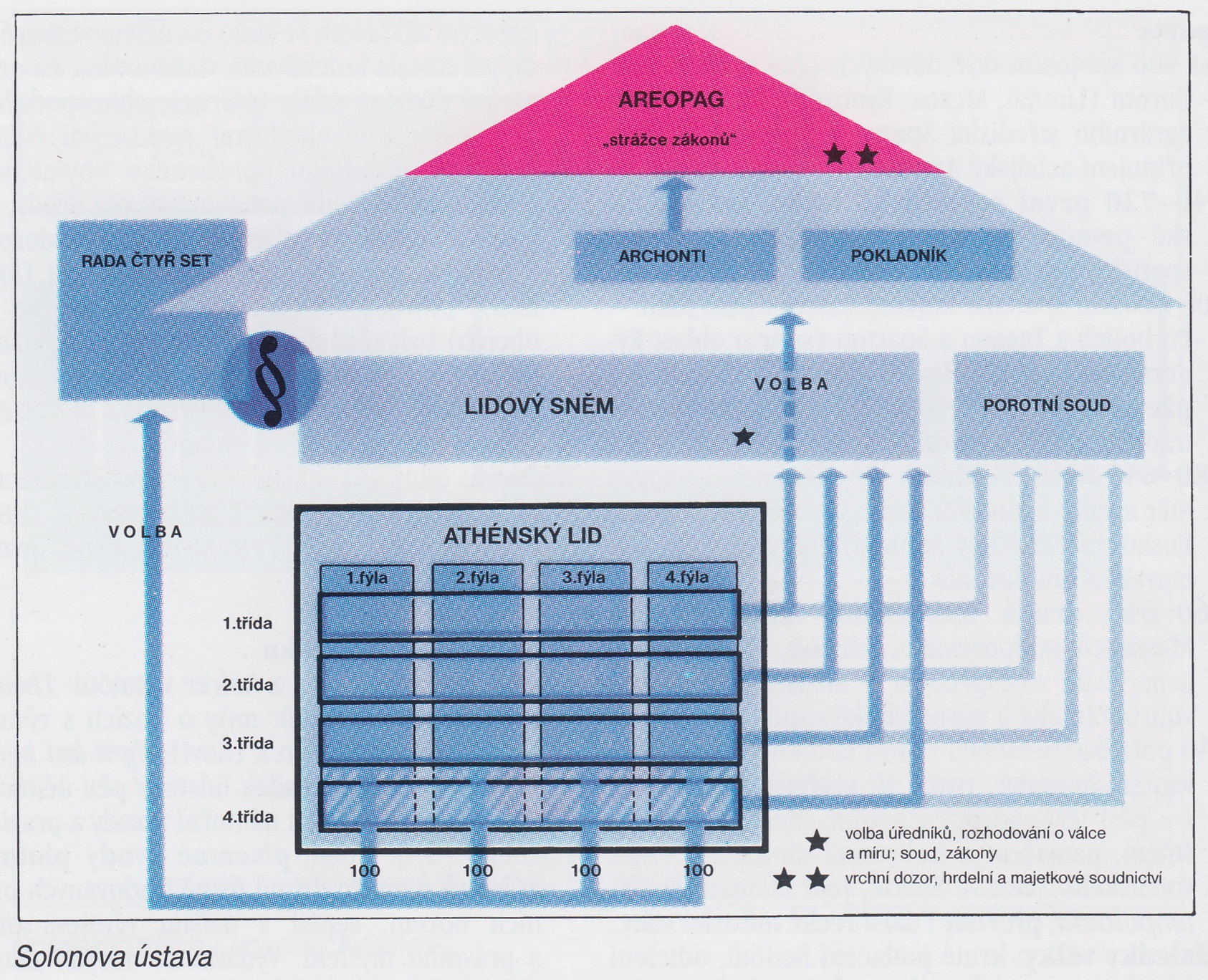 po svržení tyranidy r. 510 a krátké vládě tzv. pediaků (statkáři z rovin) se dostává k moci Kleisthenés , který r. 508/7 zavádí novou ústavu

rozdělení Attiky na 3 oblasti:
město (asty) – zahrnovalo Athény a okolí
vnitrozemí (mesogeion)
pobřeží (paraliá)

každá z těchto oblastí se skládala z několika démů (asi 139/140 později až 170) => 10 tryttií => 3 tryttie,  každá z jiné oblasti tvořily fýlu => vzniká 10 administrativních fýl

zvýšení počtu členů rady na 500

zavedení ostrakismu - střepinového soudu

změna přístupu občanů k úřadům

   => vznik athénské demokracie
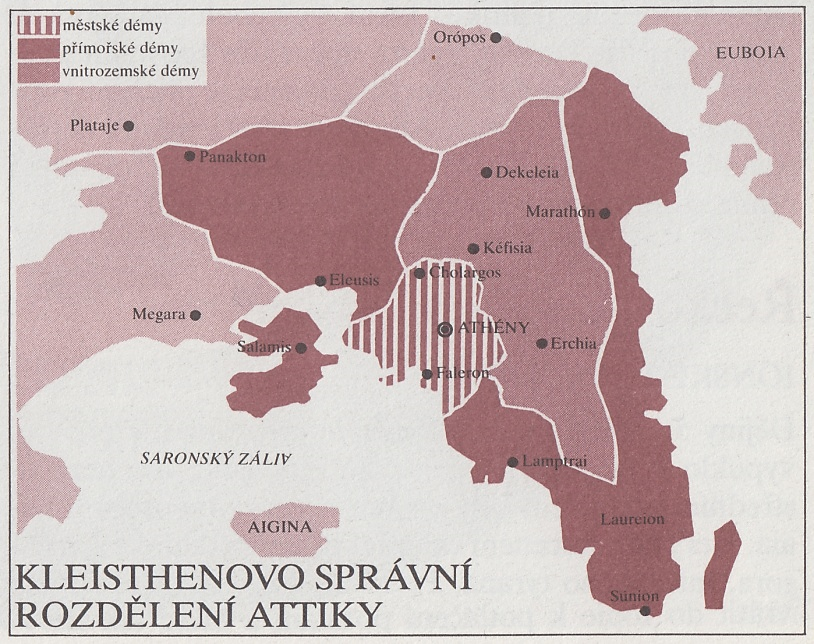 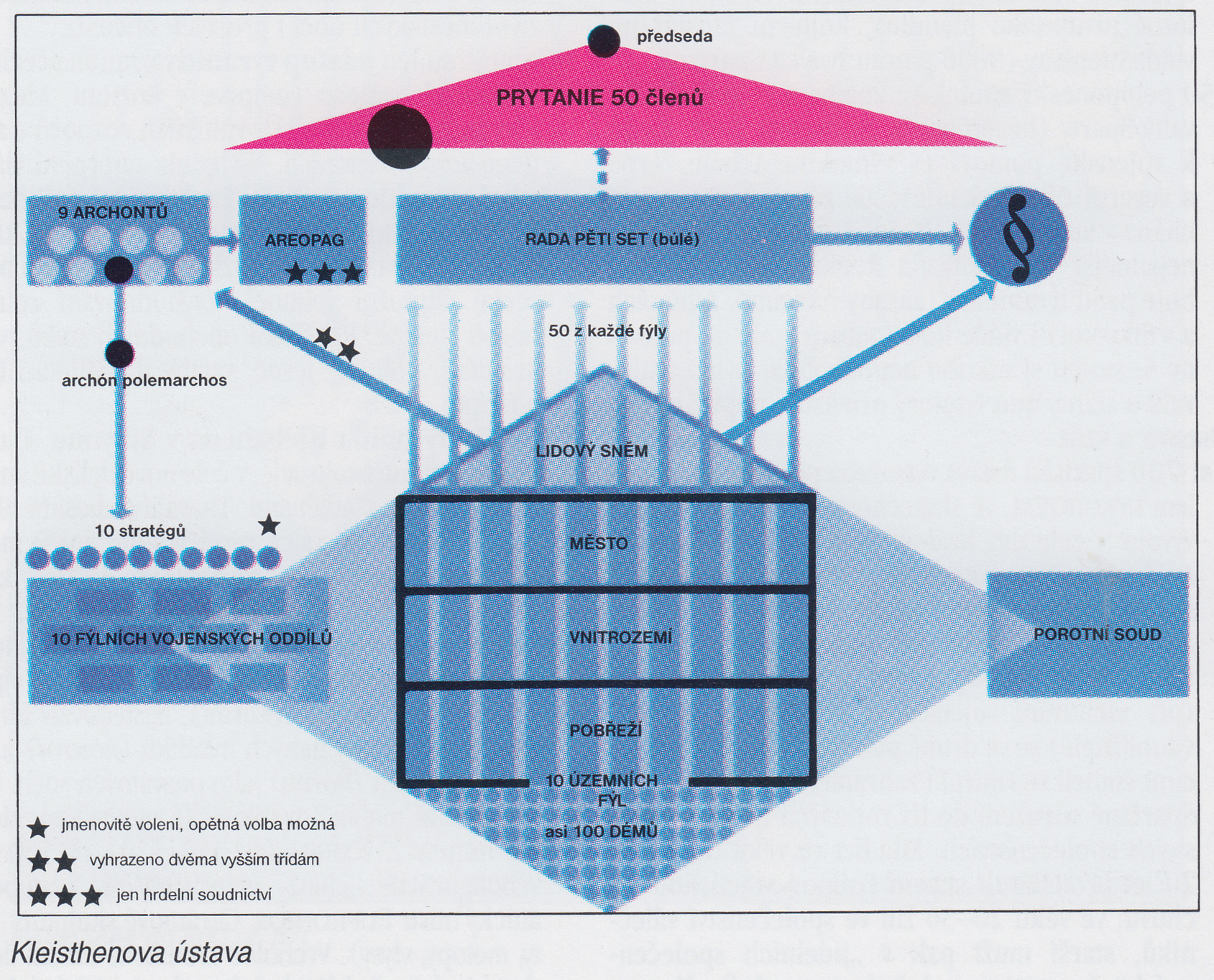 Společenské uspořádání v klasickém období v Athénách

Občané/občanství :

občanem se mohl stát pouze člověk zrozený z athénského otce, od r. 451 i athénské matky, a dosáhnout věku 18 let
 po narození syna musel otec složit přísahu => frátrie hlasovala o přijetí potomka za občana => zapsání do fýly – získání titulu občana a dědické právo

v 18 letech je otec  povinen nechat zapsat svého syna do dému, čímž získává athénské občanství - tento zápis je ještě stvrzen hlasováním občanů dému  =>  muž dostává oficiální jméno (jeho součástí bylo i uvedení názvu dému) - příslušnost k dému byla dědičná

občany se stávají i metoikové a propuštěnci

všichni občané mají stejná práva - přístup k úřadům je však omezen výší jejich majetku, který je od 5 st. určován podle výnosu v drachmách
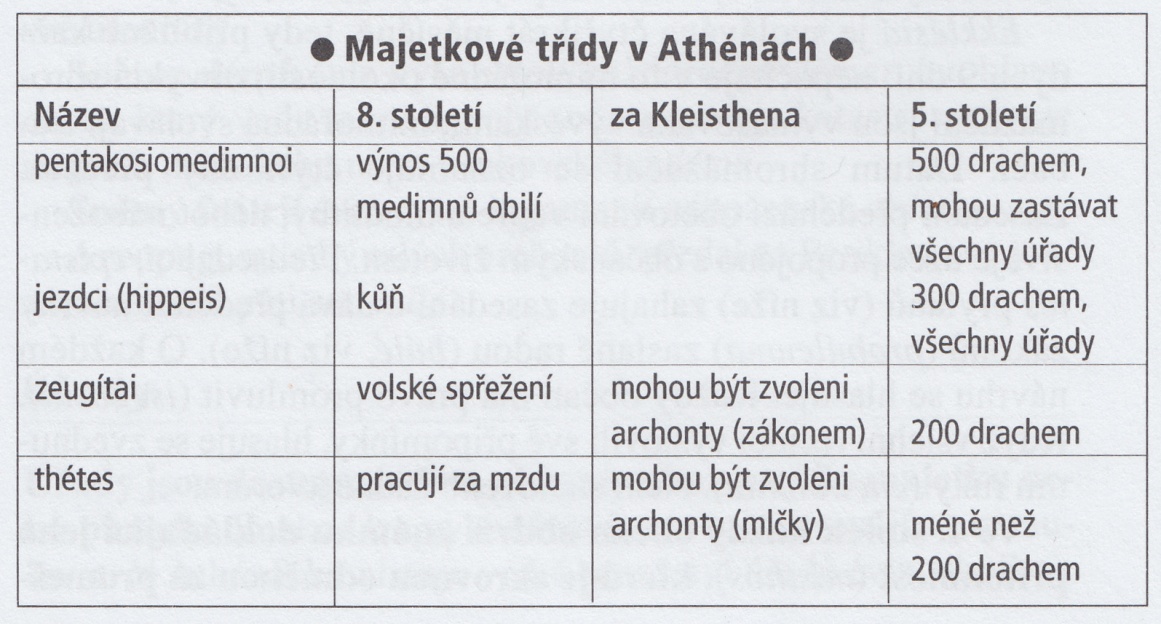 práva občana: 
účast na sněmu
vystupování na soudě
uzavírání sňatku
nabývání majetku
přístup k úřadům (po dovršení 30 let)

povinnosti občana:
platit daně
vykonávat vojenskou službu
Metoikoi („spolubydlící“):

svobodní neobčané (cizinci usazení v Athénách)
neměli žádná občanská práva
nemohli vlastnit půdu nebo domy v Attice -> většinou řemeslníci 
museli platit daň z hlavy - tzv. metoikion a za války zvláštní daň eisforá, která byla vyšší než u občanů
mezi povinnosti patřila i vojenská služba a podílení se na všech finančních závazcích občanů - leitúrgiích
zvláštní povinnosti zámožných občanů ve prospěch celé obce
mezi pravidelné patřily např. chorégie (vybavení sboru pro státní slavnosti) architheórie (vybavení státního poselstva), atd.
mezi mimořádné patřily trierárchie (péče o udržování vojenských lodí)

u soudu museli být zastupováni občanem (prostatés)

mohli vlastnit otroky
Otroci:
otrok nebyl právním subjektem, proto byl např. při soudním líčení zastupován svým pánem, sňatky otroků neměly právní charakter (děti otroků patřily pánovi)

obvykle byli využíváni k vykonávání nejtěžší práce
pán mohl otroka trestat bitím (ne však na veřejnosti) a např. právě v Athénách ho nesměl zabít, nebo ho přeložit na zvláště těžké práce

 otrok nesměl navštěvovat gymnasia a palaistry

 při zvlášť neúnosném jednání pána mohl otrok hledat asyl v chrámu
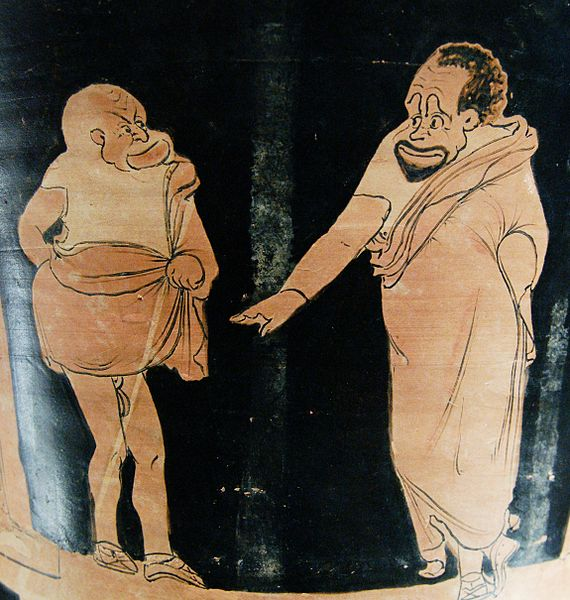 otrok mohl vlastnit movitý majetek, kterým se mohl vykoupit

také mohl být propuštěn (propuštěnec - apeleutheros): za služby pánovi nebo za mimořádné zásluhy o obec => získává status jako metoikos – jeho pán se stává jeho „ochráncem“ (prostatés)

účastnili náboženského života rodiny a obce – někteří mohli být zasvěceni i do mystérií
byli zaměstnáváni státem – zřízenci úřadů a soudů, kati, mincíři a příslušníci policie, kterou byli od r. 476 skytští lučištníci (v Periklově době jich bylo asi 1000 a sídlily na aeropagu)

vedle státních otroků existovali i otroci chrámoví, kteří sloužili jako chrámoví sluhové nebo „kostelníci“
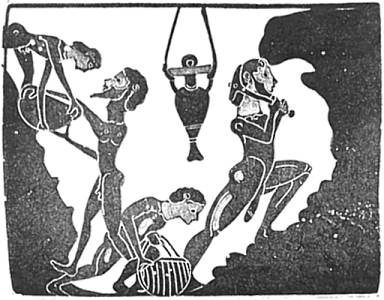 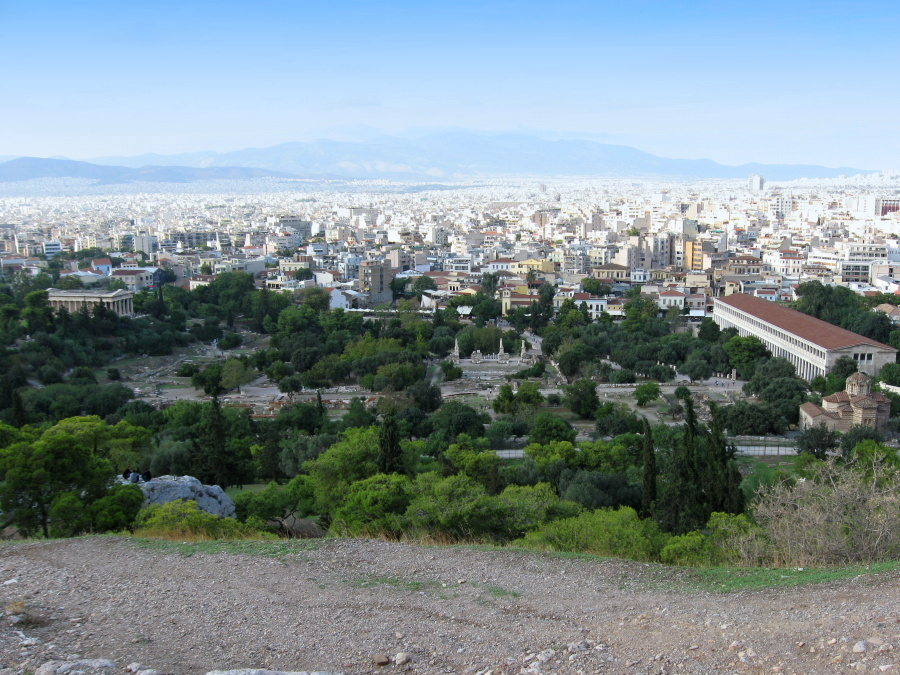 Instituce a úřady

ekklésiá – lidový sněm – vztahoval se na všechny občany starší 20 let
scházel se na agoře, pahorku Pnyx nebo v Dionýsově divadle pod Akropolí

sněm byl svoláván prytany minimálně 40x do roka a to 4 dny předem - vývěskami, při speciálním zasedání trubači

epistatés prytanů zasedání zahajuje a nechává předčítat návrhy zákonů - probúleuma - předložené radou búlé - o přijetí návrzích se hlasuje zdvižením ruky - cheirotoniá - nebo tajně tabulkami => pokud nebyl návrh přijat hlasatel vyzval k diskuzi (iségoriá) - právo promluvit měl každý občan
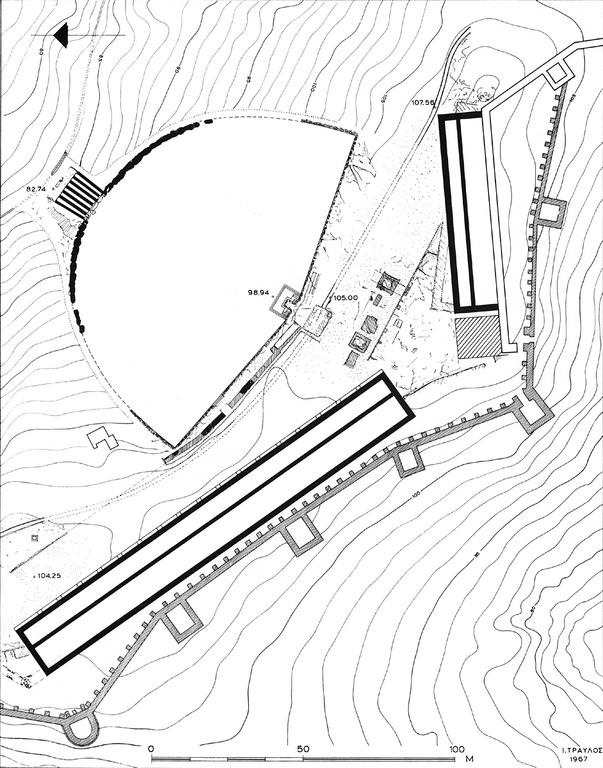 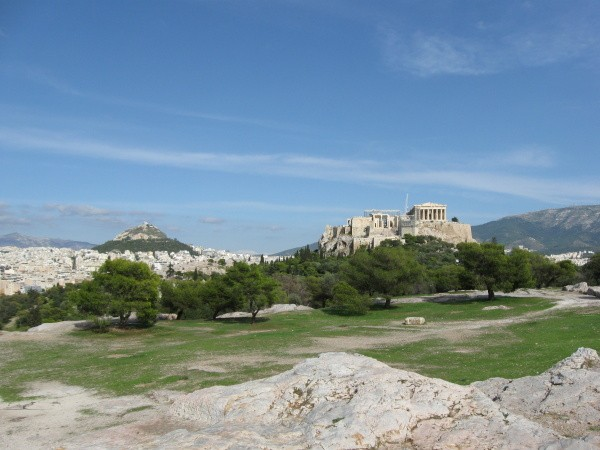 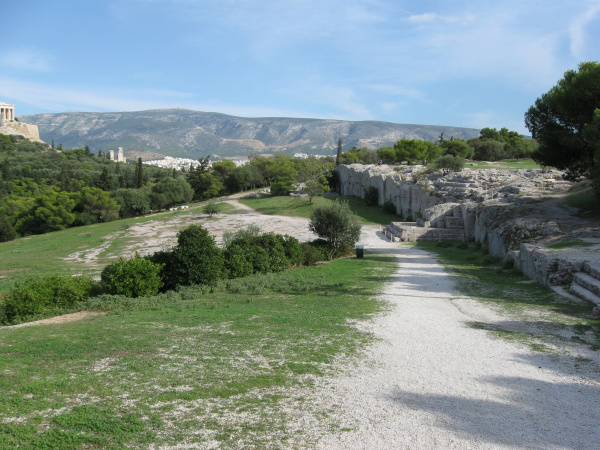 sněm má moc zákonodárnou a výkonnou, kterou může přenést na úředníky; soudní moc může přenášet na héliaiu => 
 rozhodoval:
o zákonech
o zahraniční politice
volil nejvyšší vojenské a finanční úředníky -> dohlížel na jejich činnost
určoval výši daní a cla
dohlížel na státní finance
dozíral na státní kult
soudní moc => ostrakismos

rada - búlé – do rady byly losováni občané starší 30 let –  50 z každé fýly z prvních 3 majetkových tříd na dobu jednoho roku => 500 členů

rada zasedá každý den - během 1/10 roku předsedalo radě nebo tvořilo její výbor 50 zástupců z každé z 10 fýl - pratyneis (fc. období prytaneiá) - každý den byl z těchto 50 členů vylosován jeden - epistatés - předsedal schůzím rady a schromáždění, střeží pečeť a klíče od státního pokladu
epistatem se mohl člověk stát pouze 1 za život, členem rady 2x
vždy 1/3 z nich musela být přítomna v úřadě i v noci

zasedání rady se konají v búleutériu
stravování hradí stát – členové se stravují v kruhové stavbě zvané tholos
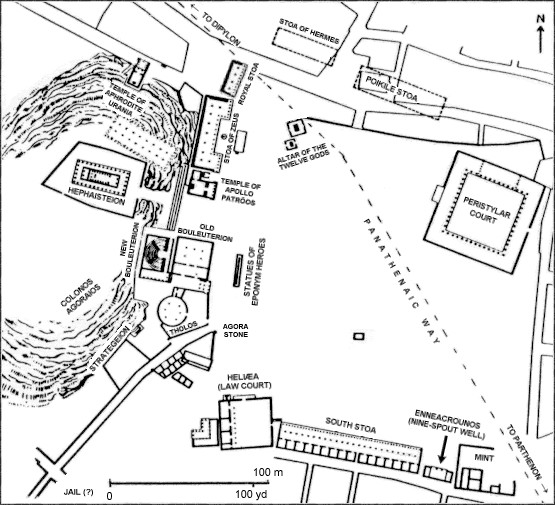 úkoly rady:
připravují program sněmů
přijímají naléhavá opatření
svolává búlé i ekklésii
studuje návrhy dekretů, které následně předává k hlasování ekklésii
kontroluje zahraniční politiku i vnitřní správu
realizuje rozhodnutí sněmu
přijímala vyslance
zodpovídala za některé náboženské slavnosti
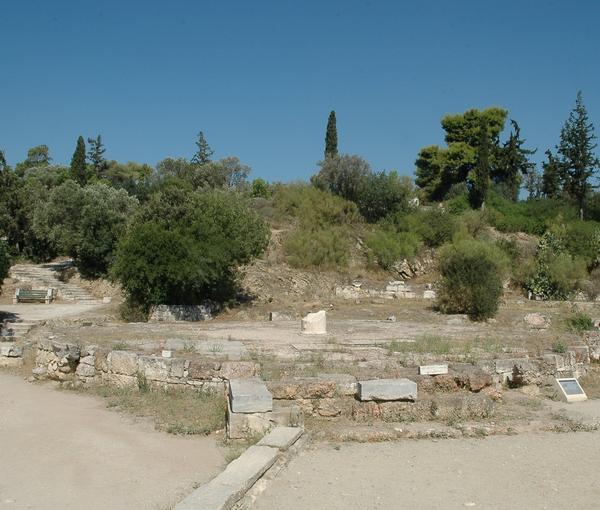 Úřady:
byly dostupné všem občanům bez rozdílu majetku nebo původu
do úřadu byli občané voleni na 1 rok a nesměli být voleni znovu - úřady se nesměly akumulovat

v demokracii neměli úředníci skutečnou politickou moc – pouze výkonnou funkci => jejich povinností bylo uskutečňovat usnesení lidu

v Athénách je velké množství úřadů => stovky úředníků ve vícečlenných sborech

úředníci jsou si navzájem rovni => neexistuje hierarchie

před nástupem do funkce prochází kandidáti prověrkou způsobilosti,  dokimasiá a skládají přísahu

na konci funkčního období museli účetním - logistai - doložit přehled své činnosti – euthýna
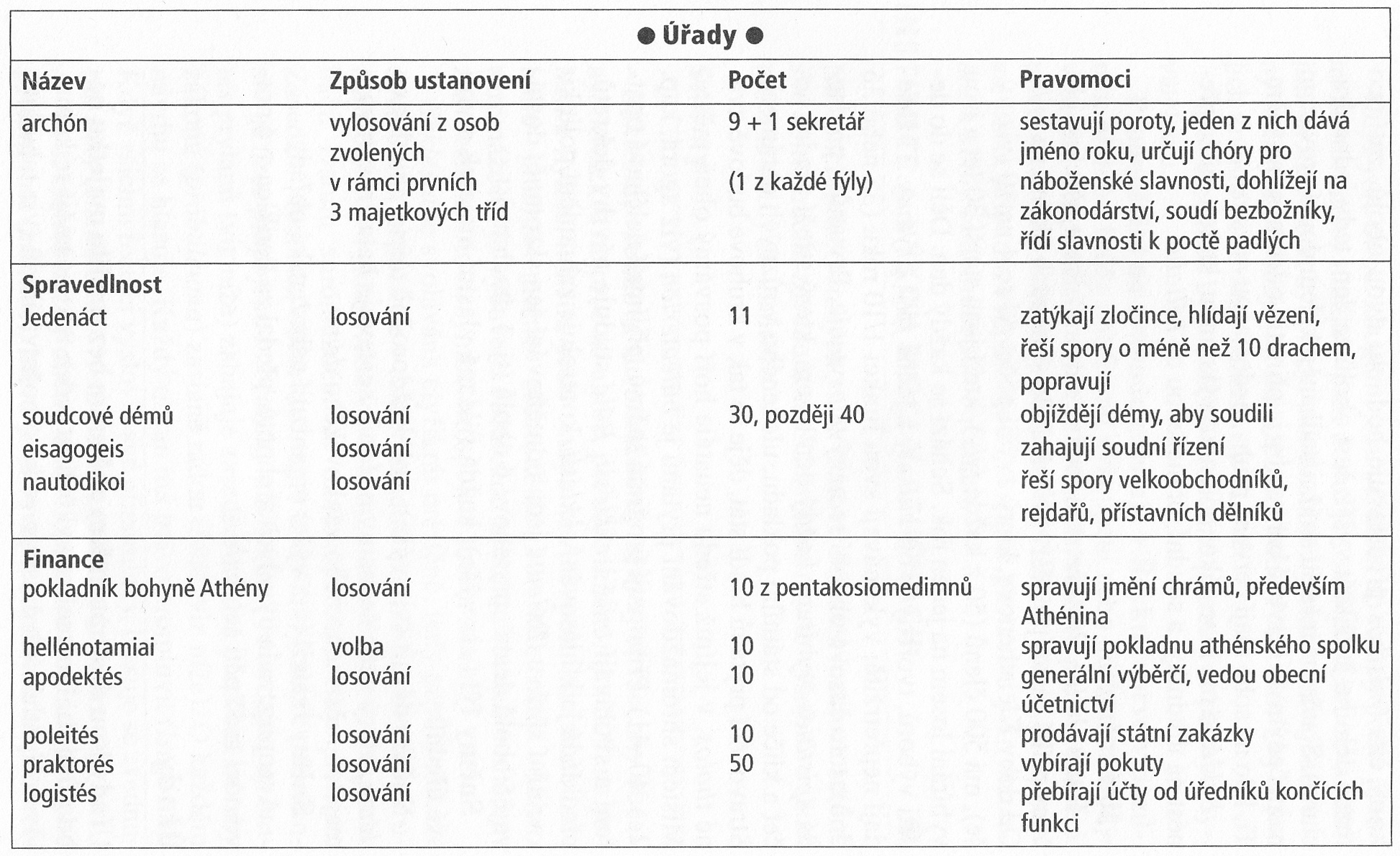 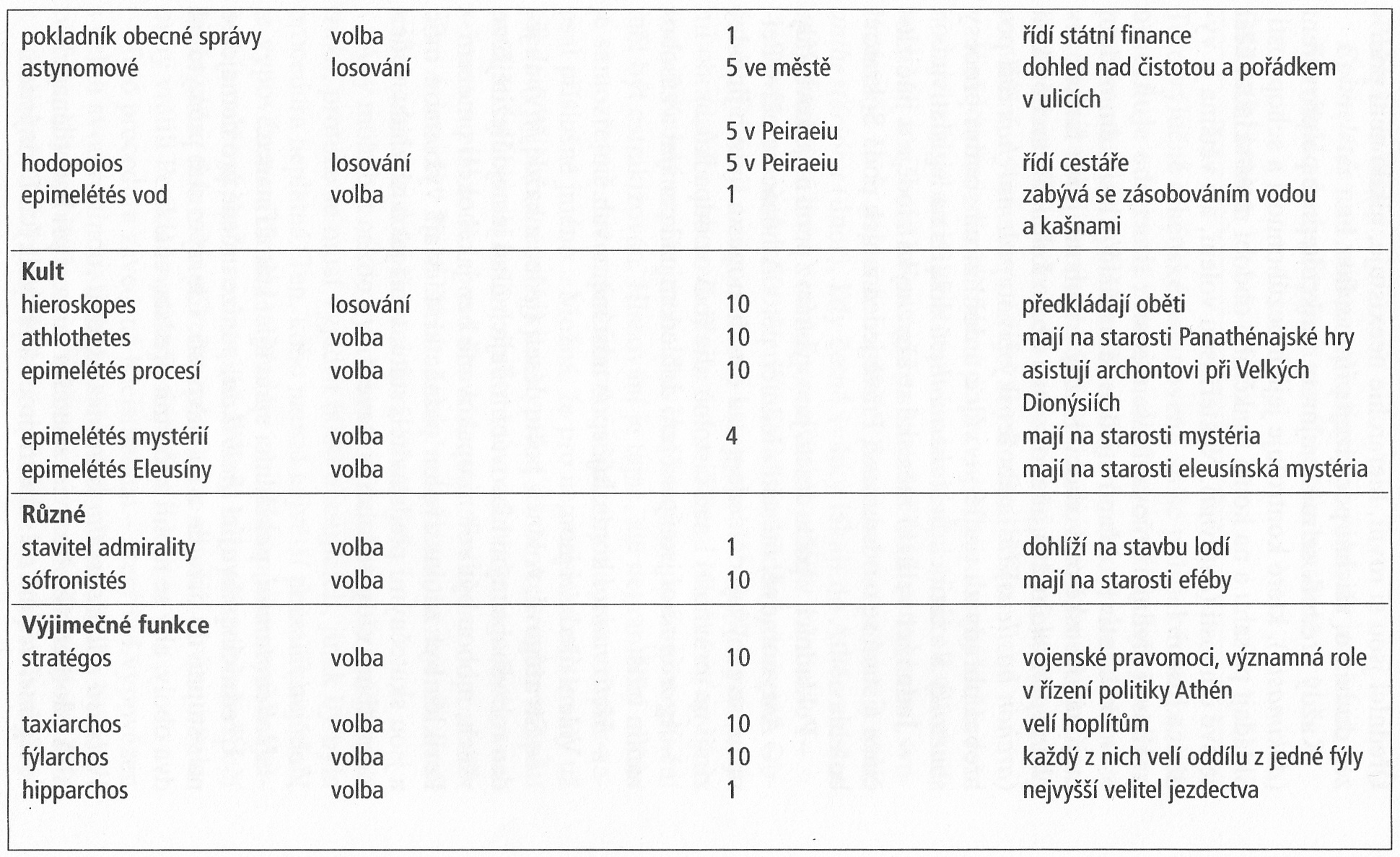 Archonti:

sbor 9 úředníků v Athénách
v klasickém období mají funkci náboženskou a soudní
sbor se skládal:
archón eponymos – předseda sboru – dává jméno roku, dbá o kalendář, soudce ve věcech rodinných a dědických

archón basileus – řídí náboženský život, konal státní oběti, soudil sakrální provinění

archón polemarchos – řídil pohřební obřady za padlé ve válce, dohlížel na soudní procesy s metoiky a cizinci

thesmothetai („zákonodárci“) – zkoumali zákony a jejich nedostatky předkládali sněmu k opravě, určovali poroty a předsedali trestním soudům - spor však jen vyšetřili => rozsudek vynášel soudní sbor heliaiá
Stratégové (stratégoi):

voleni v počtu 10 – 1 z každé fýly na 1 rok všeobecným hlasováním – mohli být voleni znovu (např. Periklés 15x)

původně jako vojenští poradci – od r. 487 jako vojenští velitelé

jsou považováni za nejdůležitější úředníky ve státě => mají výkonnou moc a jsou skutečnými představiteli státu – jeden z nich má vždy vedoucí postavení => v době míru vedli s radou zahraniční politiku, starali se o bezpečnost státu, řídili obvody, ….

po skončení války jednali o míru a podepisovali smlouvy
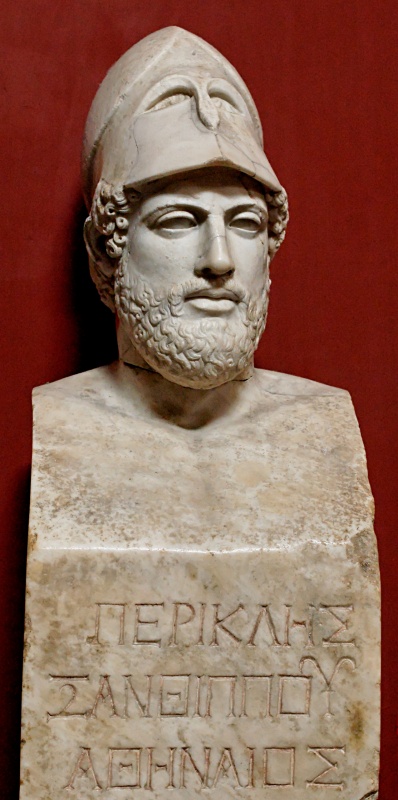 Soudy a soudnictví:

v Athénách je soudní moc vykonávána mnoha soudy, radami nebo úředníky
areopag – soudil úmyslné vraždy – mohl vynést rozsudek smrti nebo vyhnanství spojené s konfiskací majetku

efetové - 51 členů
řešili kriminální případy ve třech sborech:
palladion - neúmyslná zabití nebo nabádání k vraždě
delfinion - případy, kdy archón basileus rozhodl, že zabití bylo omluvitelné či zákonné
freattys - zasedal u moře - soudil ty vyhnance, kteří se dopustili opakované úkladné vraždy

 ekklésiá - soudila zločiny ohrožující stát
héliaiá - lidový porotní soud - hlavní soudní orgán – s výjimkou hrdelních zločinů měl téměř neomezenou kompetenci
členů - héliastů - je 6000 – mohl se jím stát každý občan starší 30 let

rozdělení do různých soudních dvorů – rozdělování bylo provázeno množstvím různých opatření, aby jména soudců nebyla předem známa => velmi složitý systém

v jednom soudním dvoře zasedalo mezi 200 - 1000 ale i více porotců (od 4 st. lichý počet)

při nástupu do funkce skládali héliásté přísahu a za svou činnost byli odměňovány

obě strany hájily svou věc ve vymezeném čase, který odpočítávaly vodní hodiny – klepsydra

po vyslechnutí obou stran došlo k hlasování pomocí bronzových koleček - po výroku o vině následovalo ještě druhé hlasování o výši trestu - proti rozsudku nebylo odvolání
tresty
peněžní - pokuty, konfiskace majetku
vyhnanství - trvalé / dočasné
zbavení občanských práv
vězení

tělesné tresty - bičování, pranýř a vypálení znamení - vyhrazeny pro otroky a cizoložné ženy 

popravy – podání jedu (bolehlav), připoutání ke kůlu, kamenování
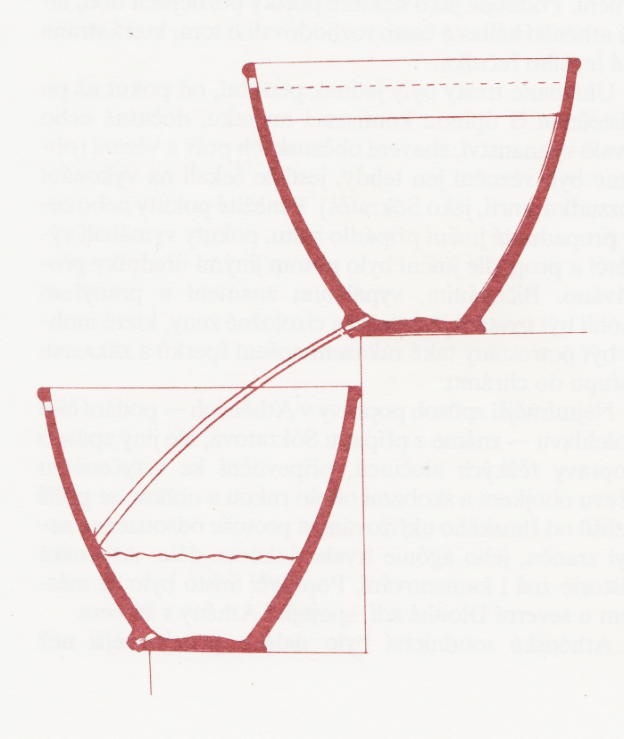 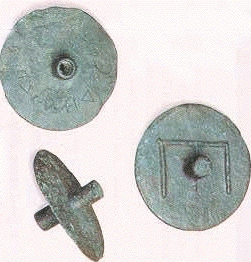 Ostrakismos - střepinový soud:

zřízen Kleisthenem kolem r. 500 k ochraně demokracie - poprvé se konal  r. 487, přestal být využíván po roce 417

umožňuje odstranit z města občana, aniž by byl postaven před soud

každý rok nejméně 6000 občanů v mimořádném shromáždění hlasovalo, je-li nutný ostrakismos => pokud byl výsledek kladný, sešel se sněm ještě jednou - pomocí hliněných střepů byl označen ten, který byl dle mínění sněmu nebezpečný svobodě občanů
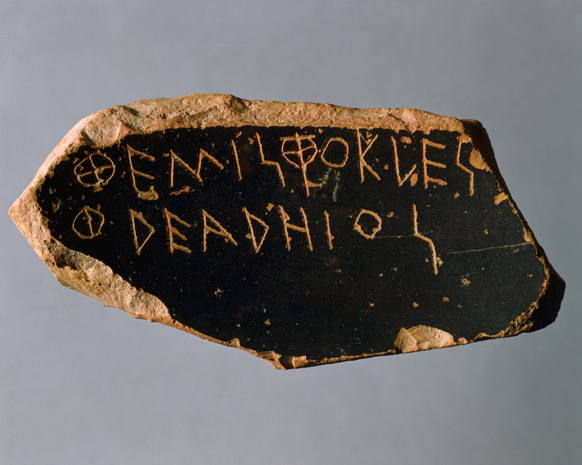 ten, jehož jméno se objevilo nejčastěji, musel opustit Athény na dobu 10 let - nepozbýval občanských práv ani majetku

Themistoklés – r. 471
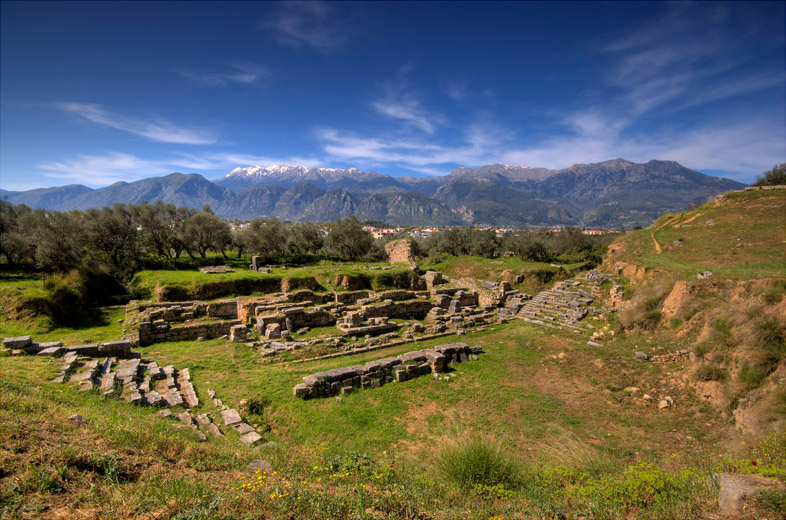 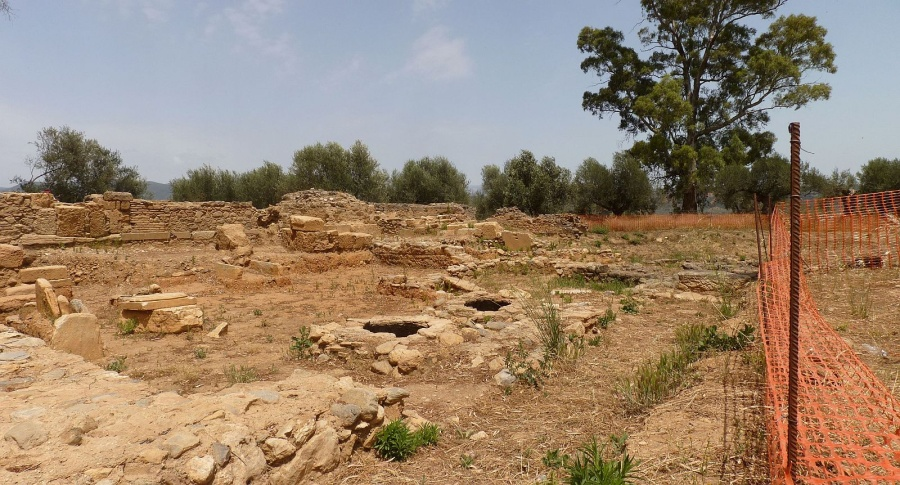 Sparta

v nejstarších dobách se sparťané dělily do tří rodových fýl

v asi 7.-8. st. došlo k významným změnám, které jsou připisovány legendárnímu zákonodárci Lykúrgovi => sestavil zákony, které sepsal v tzv. Velké rhétře

apellá – sněm všech spartských občanů starší 30 let, který se scházel jednou za měsíc
rozhodovala o návrzích gerúsie
volila členy gerúsie – aklamací
volila efory
jmenovala vojenské velitele
rozhodovala v případech sporů o následnictví, v otázkách války, mírových smluv a schvalovala osvobození heilótů
schvalovala změny zákonů
gerúsiá - rada starších (gerontés) - měla 30 členů - 28 gerontů a 2 krále (basileus)

původně poradní orgán králů
geronti museli být starší 60 let a byli voleni doživotně
moc soudní (nejvyšší soudní dvůr) - hrdelní zločiny, případy týkající se králů, vyhnanství, atímie (ztráty občanských práv)
připravovala návrhy pro shromáždění => mohla vetovat jeho rozhodnutí

2 králové (dyarchie) - dědičná hodnost ve dvou rodech – Ágidovci, Eurypontovci
moc omezena – velení armádě ve válce
konání státních obětí
interpretace státních věšteb
výkonnou moc představují úředníci:

eforoi („dozorci“) - 5 členů volených každý rok apellou - nemohli být zvoleni opakovaně - po skončení úřadu mohli být vedeni k odpovědnosti
první se nazýval epónymos
původně asi služebníci krále => v 6. stol vzrostla jejich moc
dohlíželi na celý stát 
trestali úředníky a dohlíželi na krále - mohli je sesadit, věznit a postavit před soud
dohlíželi na chování občanů i mládeže
perioiky mohli uvěznit bez vyšetření okolností
každoročně vyhlašovali metoikům válku
svolávali gerúsii a apellu
předsedali gerúsii
rozhodovali o všech mezinárodních otázkách
soudní moc ve věcech trestních i občanských
spravovali státní pokladnu
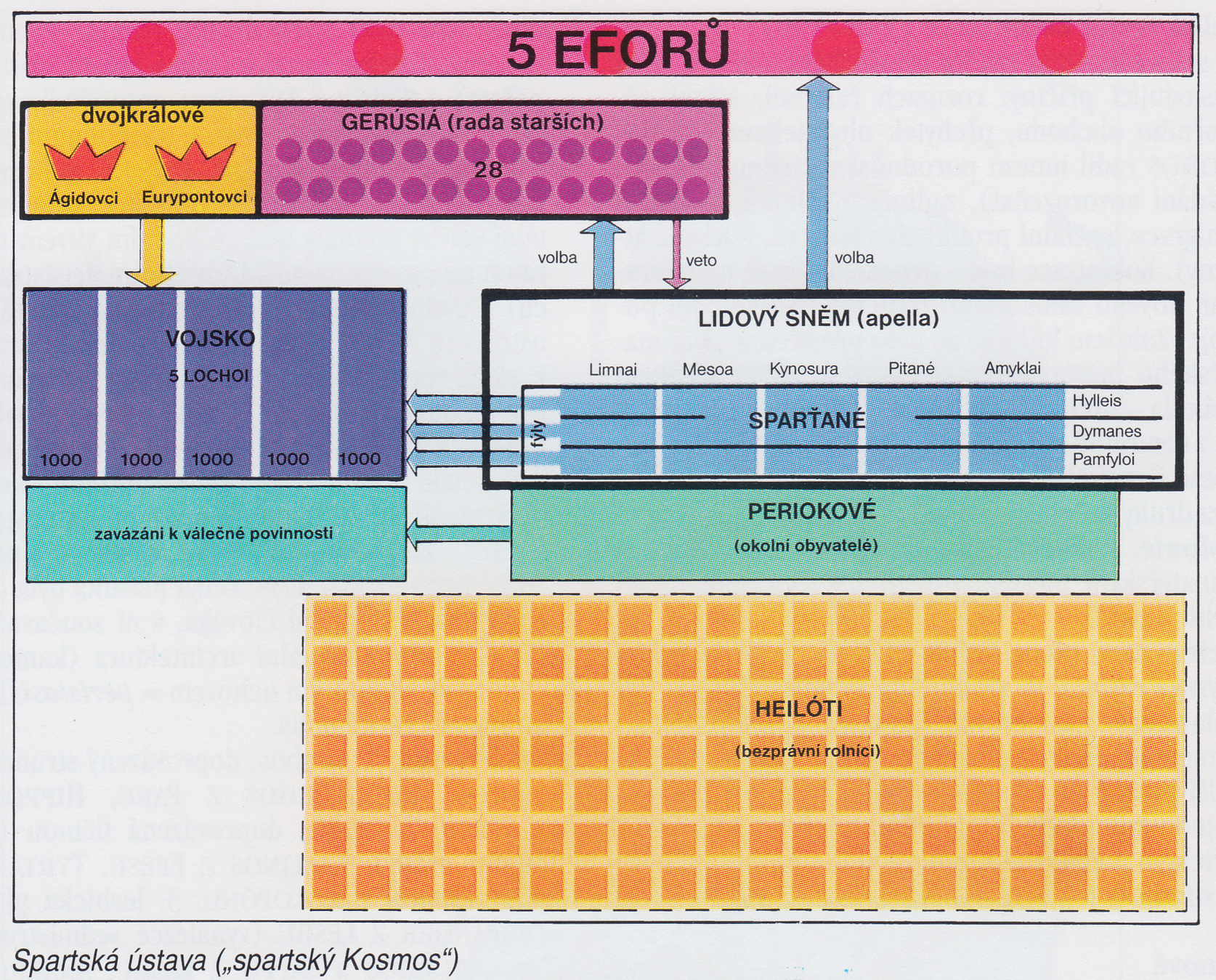 Společenské uspořádání

Obyvatelé byly rozděleni do tří typů postavení:

Spartští občané
za Sparťana byl považován jen ten, kdo prokázal spartský původ a prošel státní výchovou - agógé, vedenou úředním vychovatelem - paidonomos, která byla zaměřena na vojenskou službu

od 7 let vychováván státem

ve věku 20 let byli zařazeni do syssítíí – spolků po 15 mužích, kde se společně stravovali a tvořili bojovou jednotku => tito občané tvořili vojenskou nebo hoplítskou třídu – homoioi = podobní, rovní

vojenská služba trvala do 60 let

ženit se mohl až od 30 let – i poté se stravoval v syssítiích

každému dospělému občanovi byla přidělena půda o asi 30 ha, kterou obdělávali heilóti
občan mohl ztratit buď veškerá občanská práva (pro zbabělost), ne však povinnost sloužit v armádě, nebo občanství (po opuštění vojenské řady)

Heilóti – heilótes

podrobené obyvatelstvo Lakónie a Messénie

nevolníci - kolektivní majetek - neměli občanská práva ani nebyli osobně svobodní - společně s půdou byli přidělováni Sparťanům

k půdě byli vázáni - z výnosů odváděli naturální dávky svým pánům (1/2; 4/5)

ve vojsku sloužili jako lehkooděnci nebo veslaři

počtem převyšovali občany => každoroční vyhlašování války; krypteiá => vraždy heilótů při výcviku mladých Sparťanů

mohli být propuštěni na svobodu – pouze státem – za mimořádnou statečnost => neplnoprávní propuštěnec neódamódés
Perioikové - perioikoi („obyvatelé okolí“) 

patřili mezi ně převážně obyvatelé okrajových částí Lakónie a Messénie - z části samosprávných měst a obcí

postavením byli mezi Sparťany a heilóty =>  neměli politická práva, ale byli svobodní - platili daně

sloužili ve spartské armádě jako těžkooděnci - spolu se Sparťany byli nazýváni Lakedaimonioi - nepodstupovali však stejný výcvik

obvykle se zabývali zemědělstvím a řemeslem, což Sparťané nesměli